Build a popsicle stick catapult
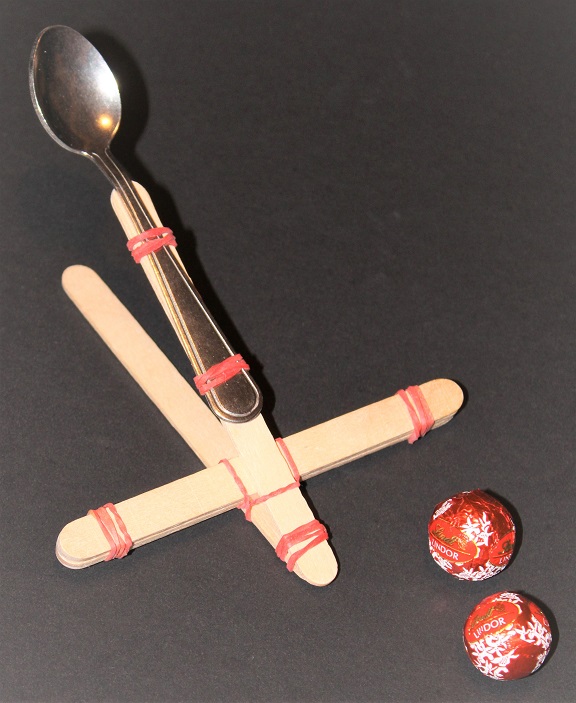 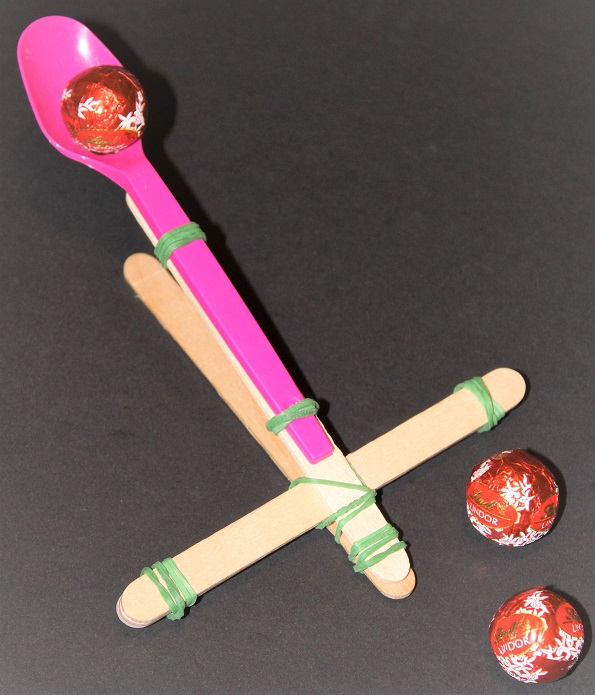 Learning about levers by making a catapult
Stay safe  
Whether you are a scientist researching a new medicine or an engineer solving climate change, safety always comes first. An adult must always be around and supervising when doing this activity. You are responsible for:
 
•	ensuring that any equipment used for this activity is in good working condition
•	behaving sensibly and following any safety instructions so as not to hurt or injure yourself or others 
 
Please note that in the absence of any negligence or other breach of duty by us, this activity is carried out at your own risk. It is important to take extra care at the stages marked with this symbol: ⚠
What are Levers?
A lever is the simplest form of machine 
It is used to change the size or direction of a force
Some types of lever can give a mechanical advantage – this means you can move heavy loads with less effort
Effort
Load
Beam
The lever is a beam or bar
When used, there is a fulcrum, load and effort
Fulcrum
How Levers Work 1
If the load and effort are the same force (weight) and are each the same distance from the fulcrum, the lever will balance
Changing the distances between the fulcrum, the load or the effort changes the amount of effort needed to move the load
Load
Effort
Fulcrum
How Levers Work 2
Here, the load and effort are the same force but the distance from the load to the fulcrum is less than the distance from the load to the effort. 
What will happen?
Load
Load
Effort
Effort
Fulcrum
Fulcrum
[Speaker Notes: The effort will be lower than the load – the image will change to show this on the first mouse click.]
How Levers Work 3
Here, the load is bigger than the effort
They are each the same distance from the fulcrum
What will happen?
Effort
Load
Effort
Load
Fulcrum
Fulcrum
[Speaker Notes: The load will be lower than the effort – the image will change to show this on the first mouse click.]
First Class levers
There are three classes (or types) of lever
In a first class lever, the fulcrum is between the load and effort
A seesaw is a first class lever
Effort
Load
Beam
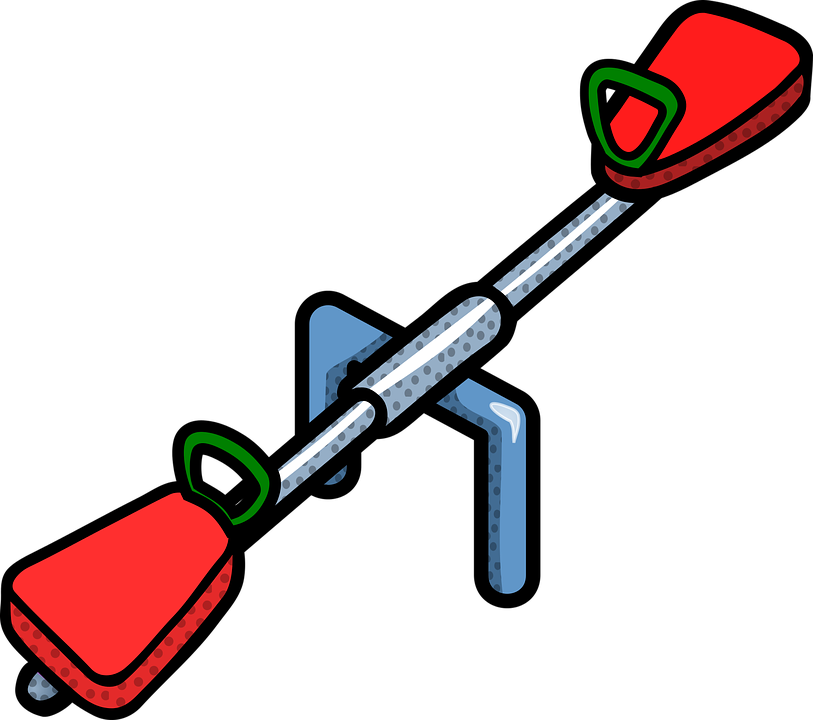 Fulcrum
Second Class Levers
In a second class lever, the load is between the effort and the fulcrum
Wheelbarrows and nutcrackers are second class levers
Effort
Load
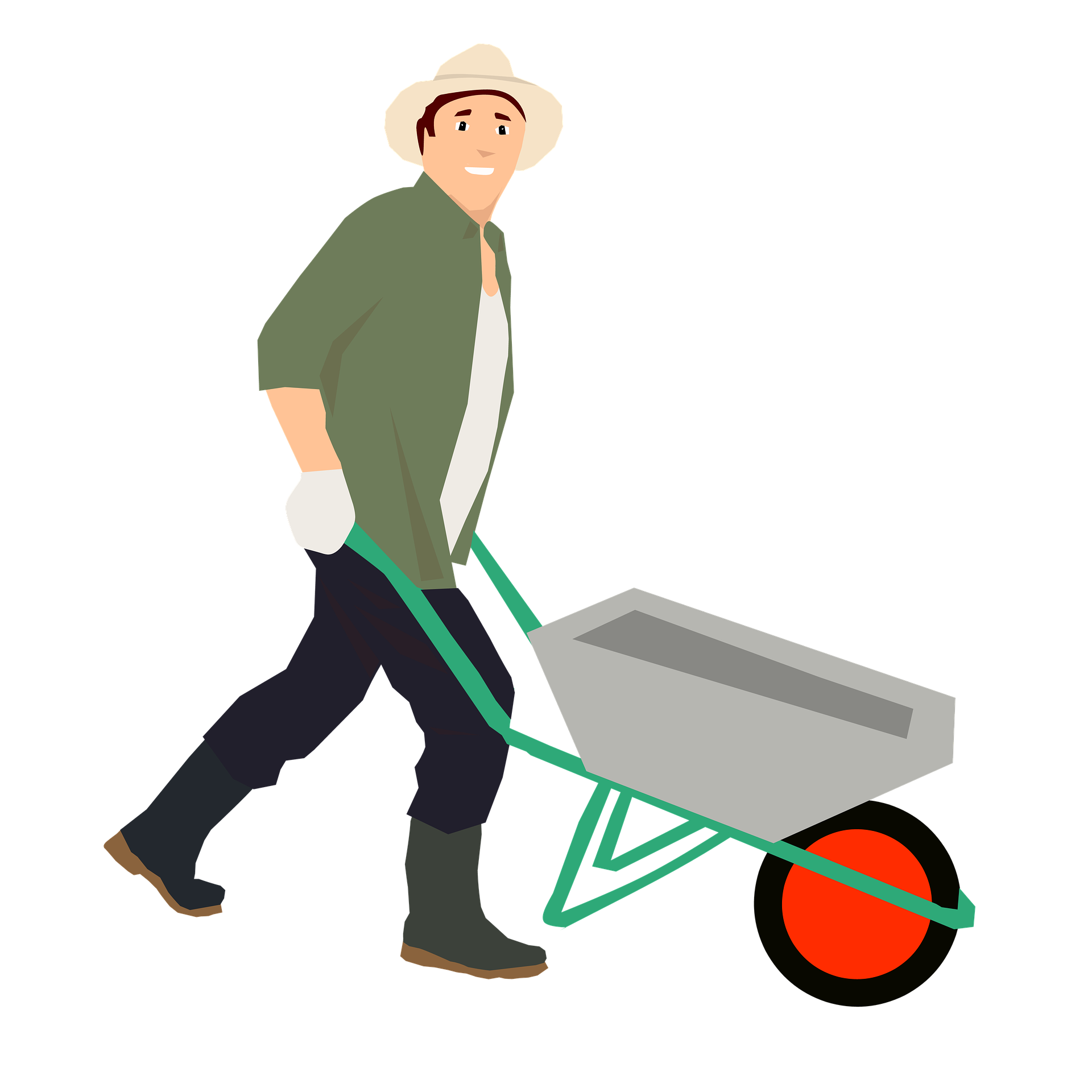 Beam
Fulcrum
Third Class Levers
In a third class lever, the effort is between the load and the fulcrum
Barbecue tongs are an example of a third class lever
Load
Effort
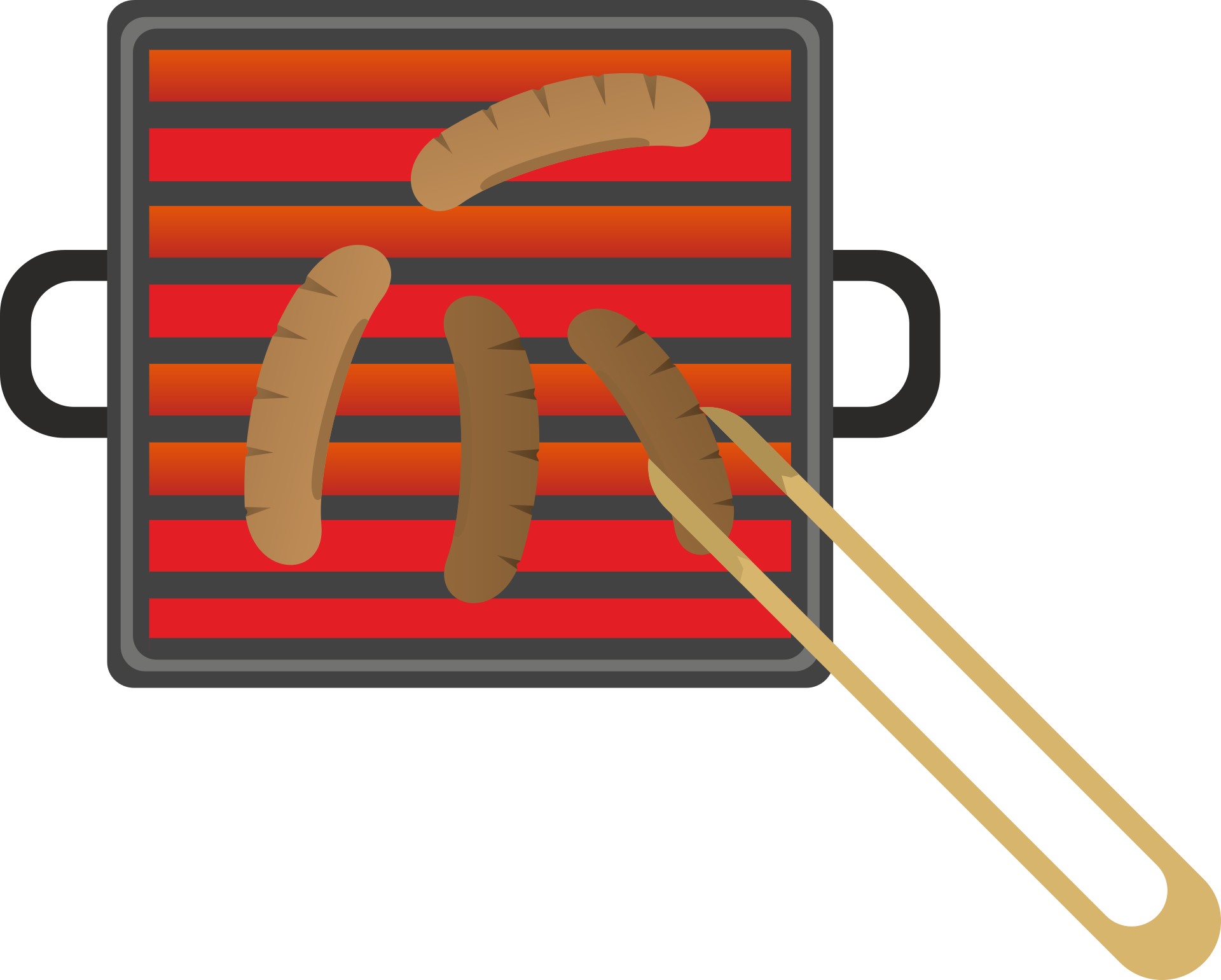 Beam
Fulcrum
Resources
We are going to make a catapult – this uses the principles of levers to throw things! You will need:

Craft sticks – at least 7
Small elastic bands – at least 6
A teaspoon (metal or plastic)
Chocolate mini-eggs (or similar) – ammunition!
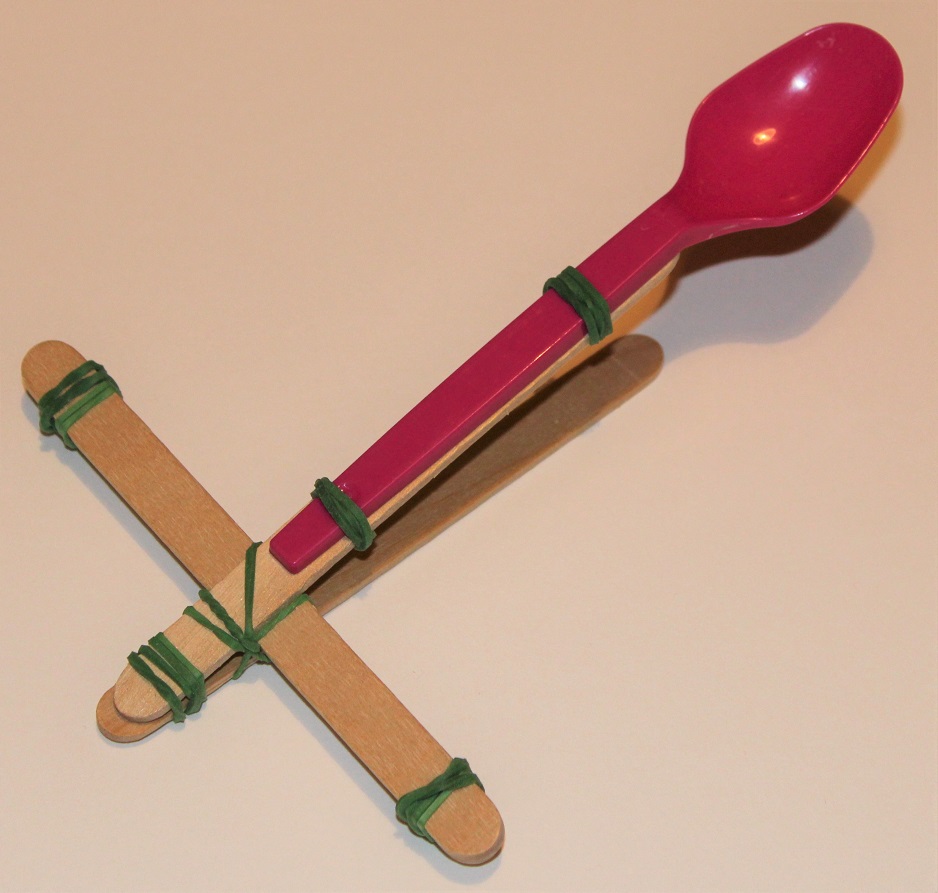 Step 1 – Make your ‘fulcrum’
Using elastic bands at each end, attach 4 (or 5) craft sticks together

You will need to wrap the elastic bands around a few times to hold it securely
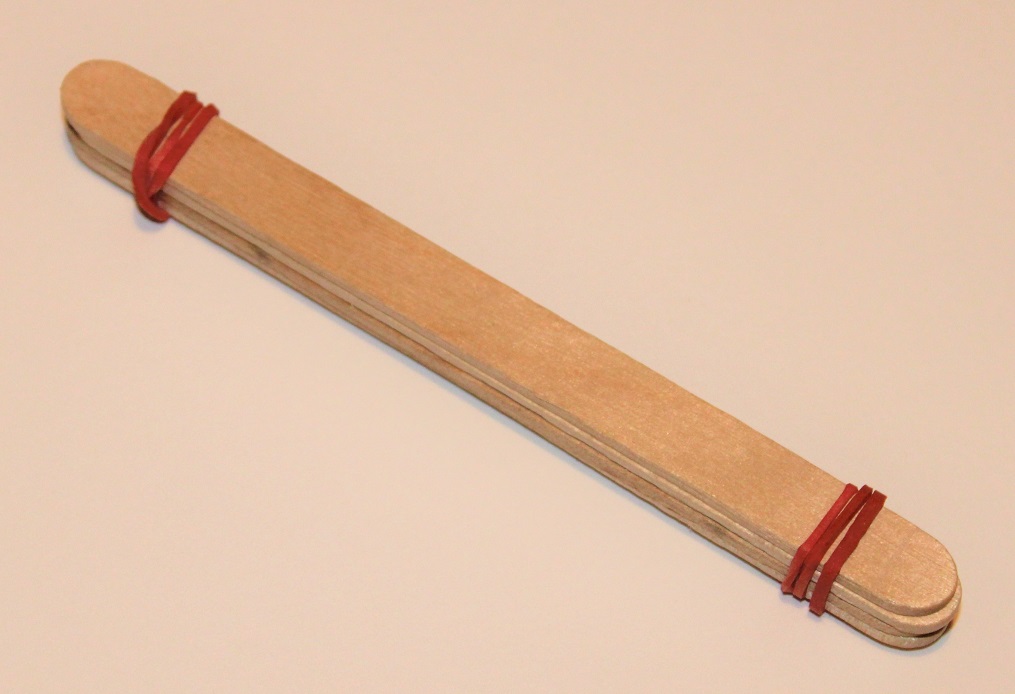 Step 2 – Make your ‘thrower’
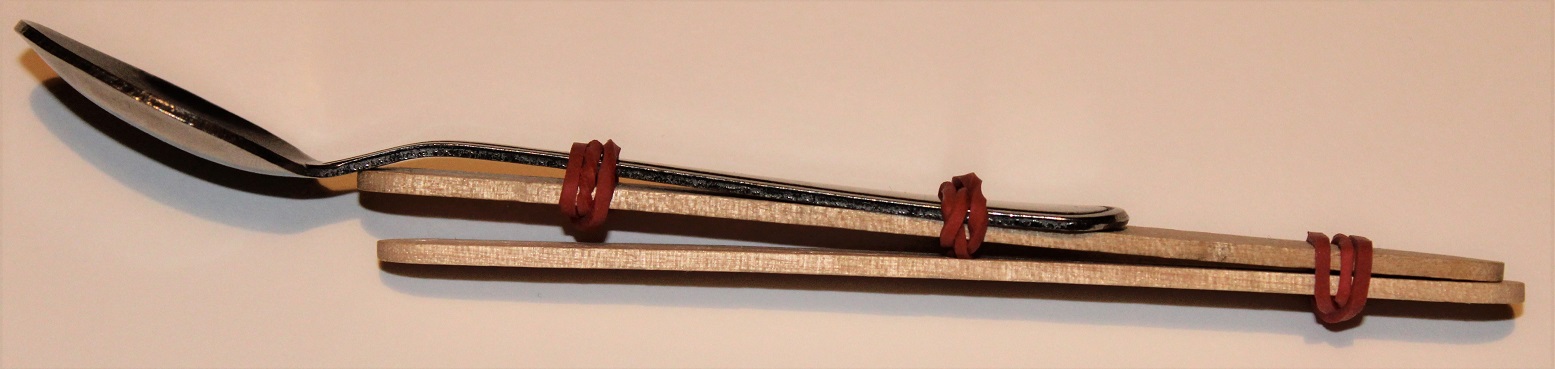 Using two elastic bands, attach the tea spoon to one end of a craft stick

Using one elastic band, attach a second craft stick to the other end of the first stick
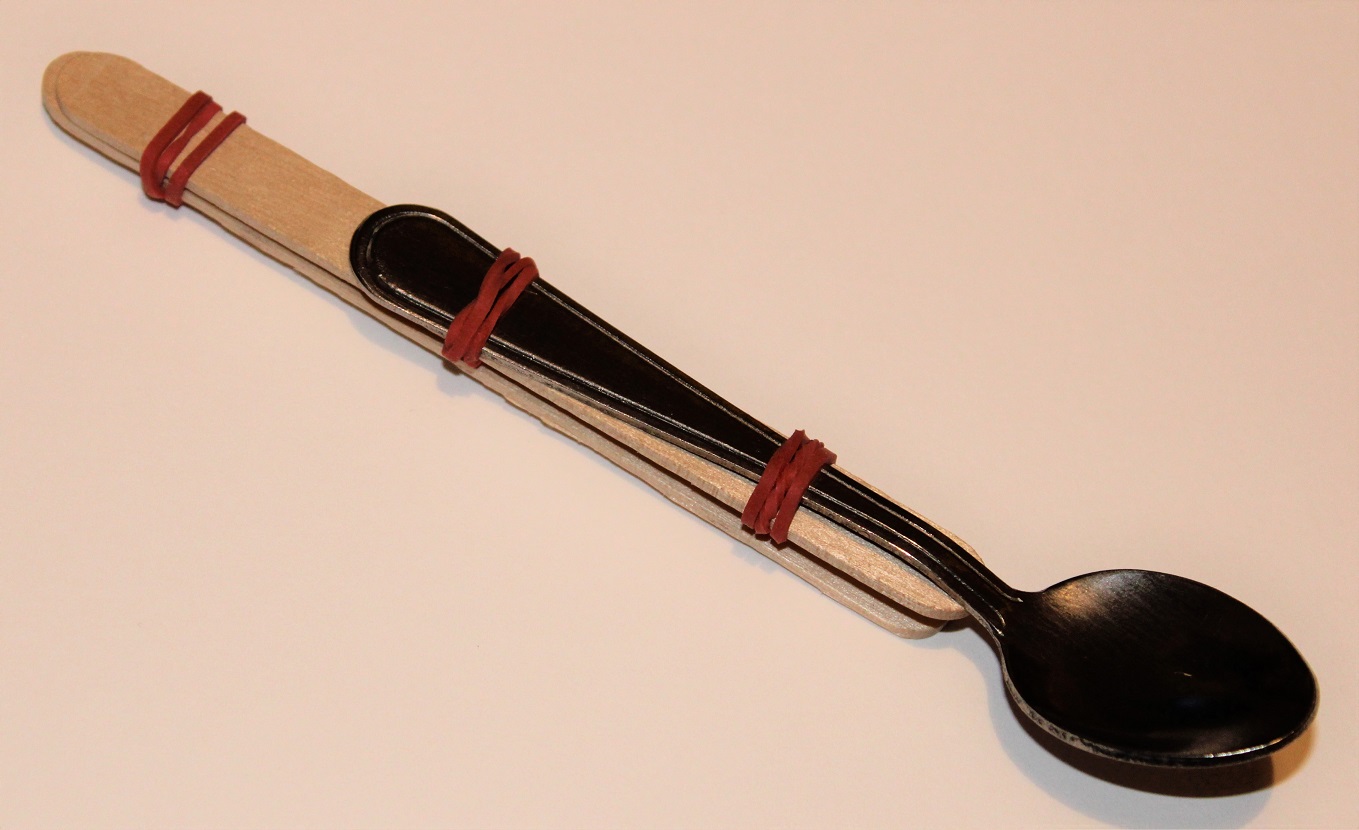 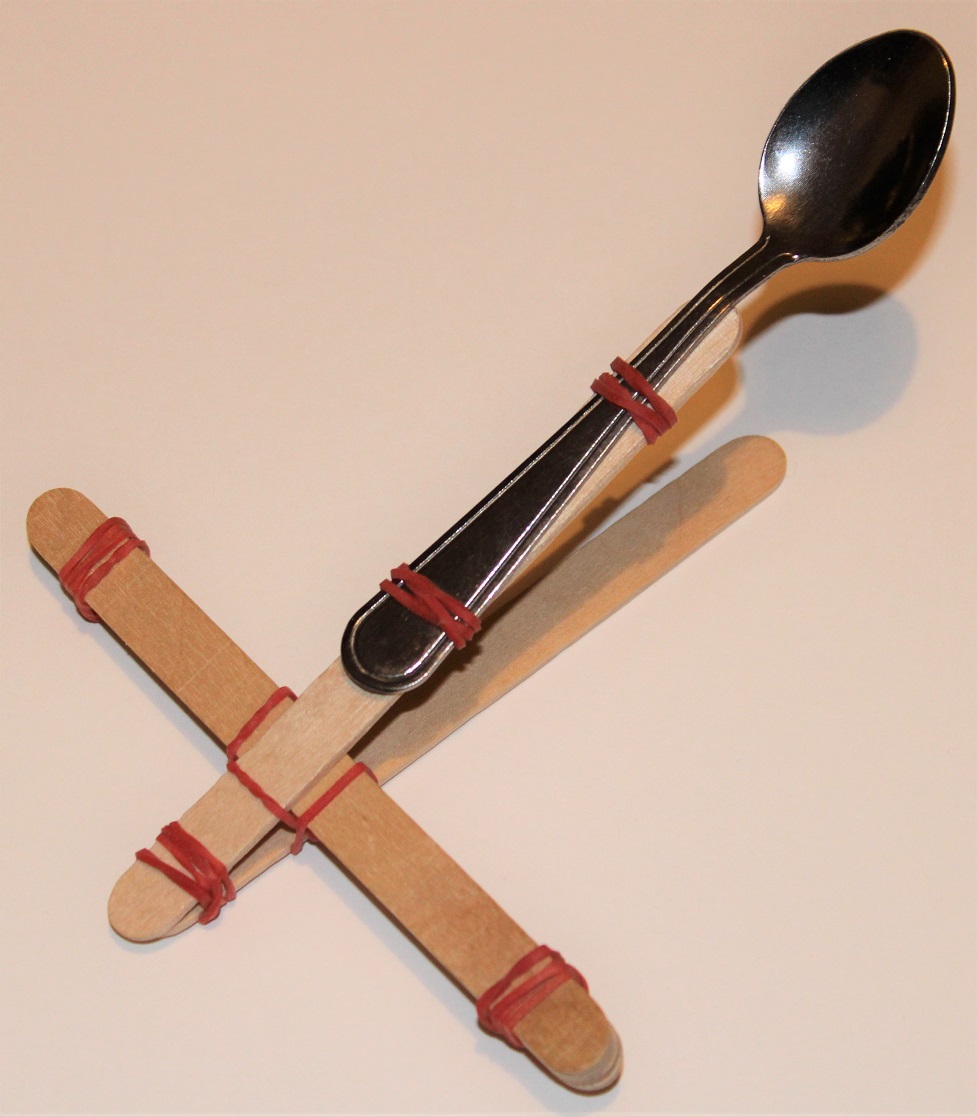 Step 3 – Assembly
Wedge the block between the two craft sticks of the thrower

Wrap an elastic band about the point where it touches the craft sticks to hold it in place
Step 4 – Fire!
Using one hand, hold down the catapult at the end

Place the chocolate mini egg in the spoon

Pull the spoon back – then release and launch the egg!
Egg
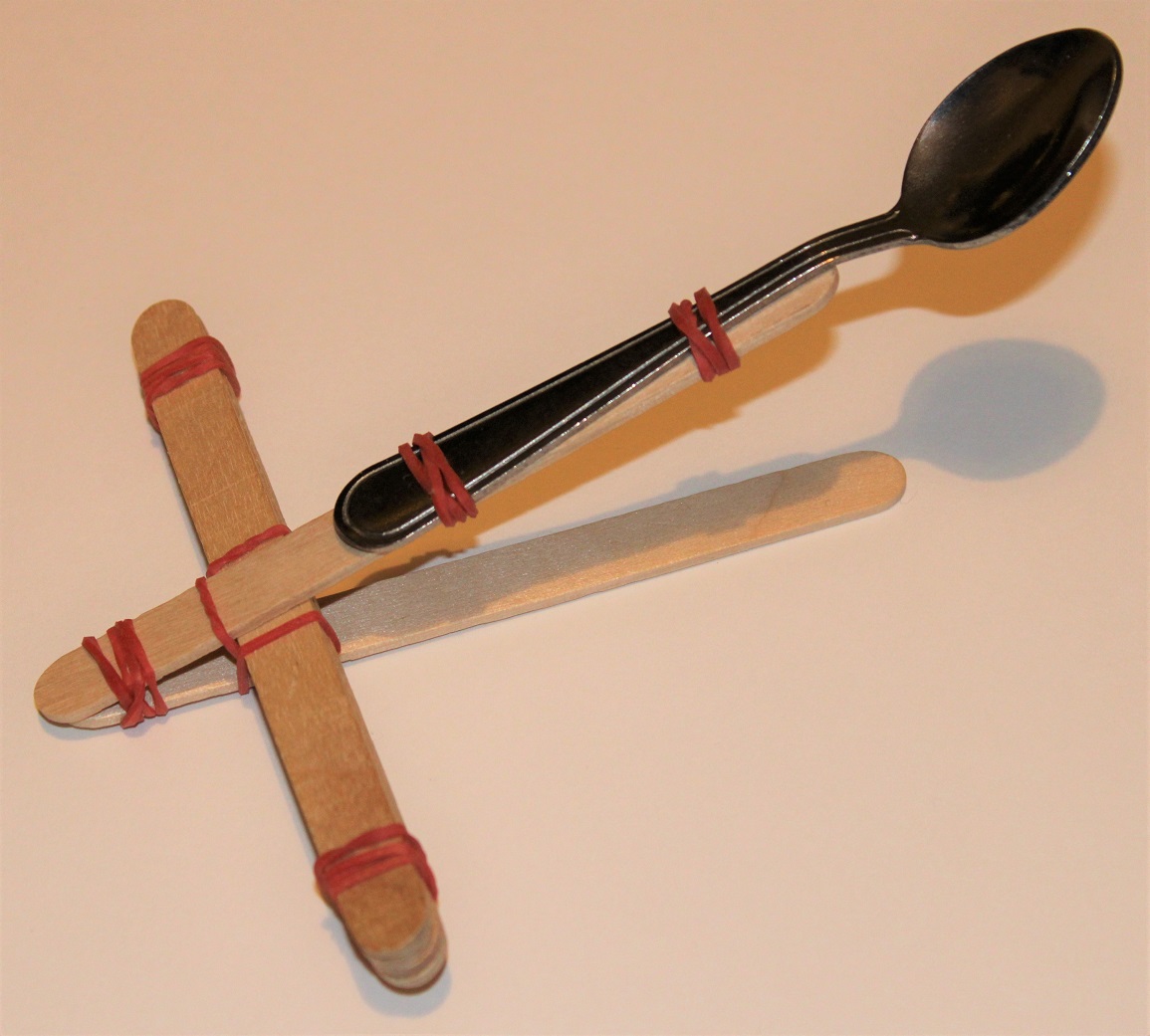 Hold it down
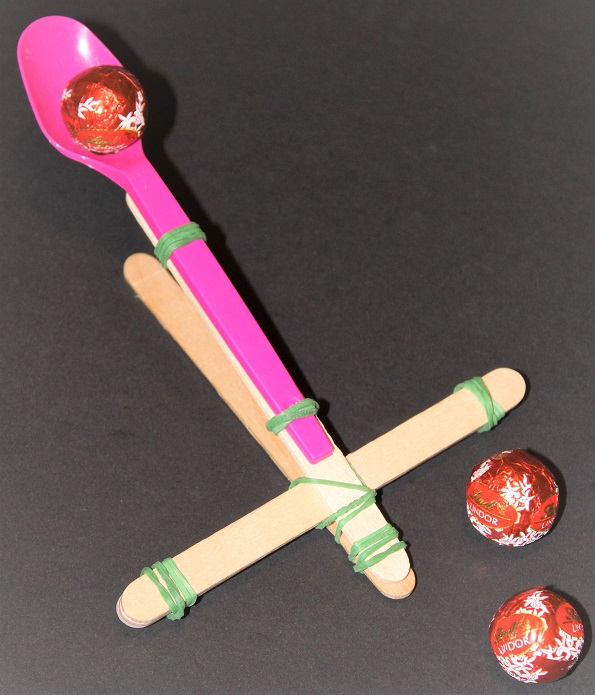 Pull back 
& release
Alternative design
For more throwing power, try making a structure using pencils and elastic bands
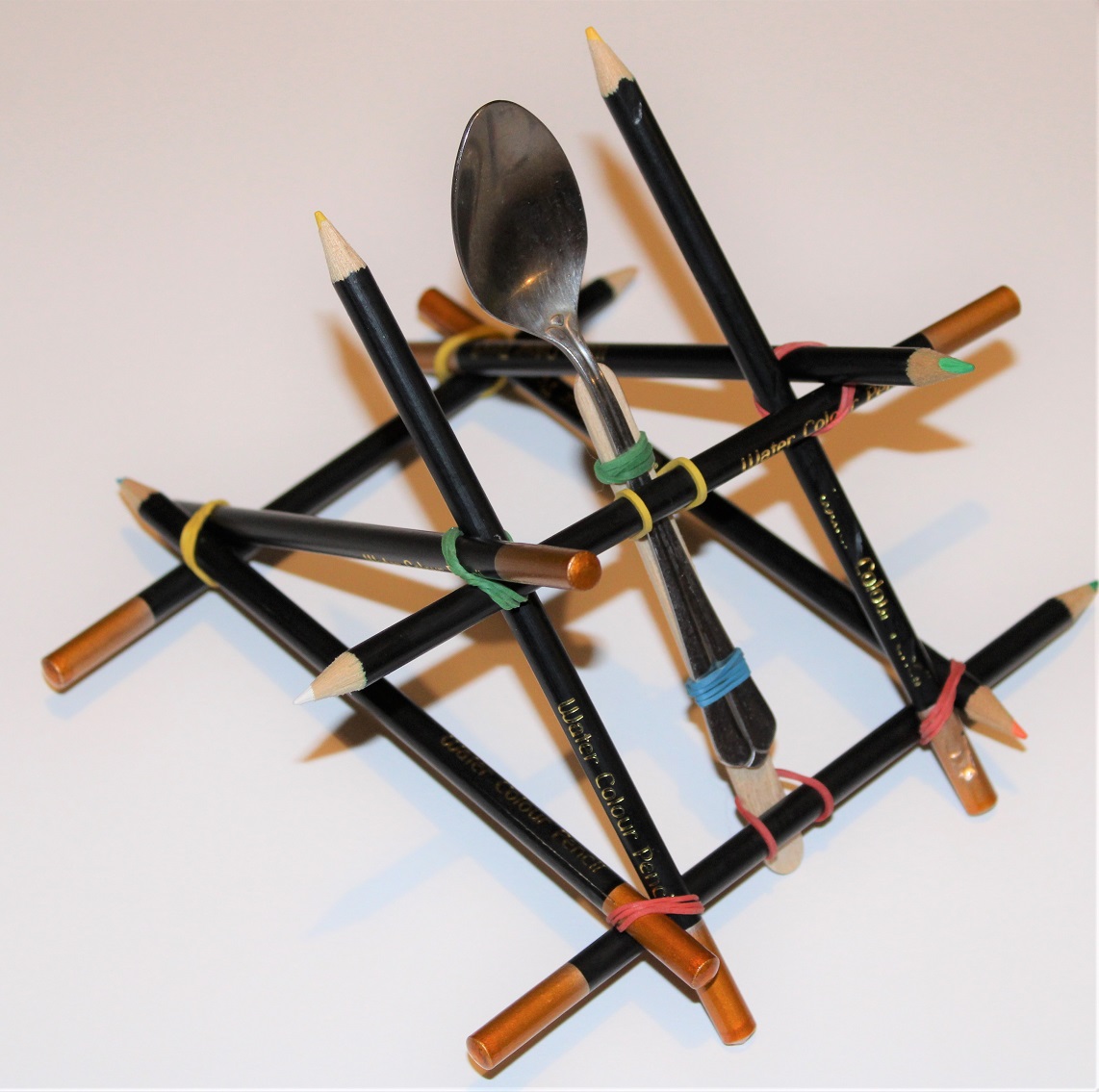 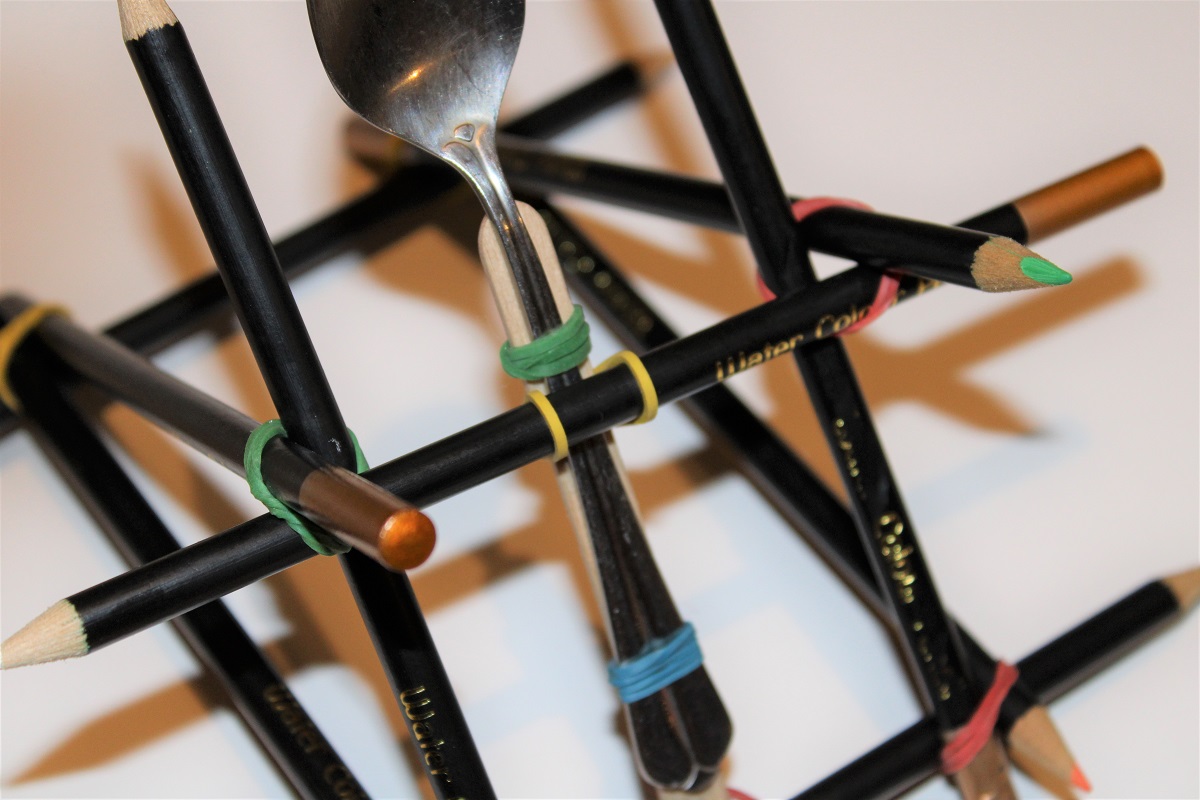 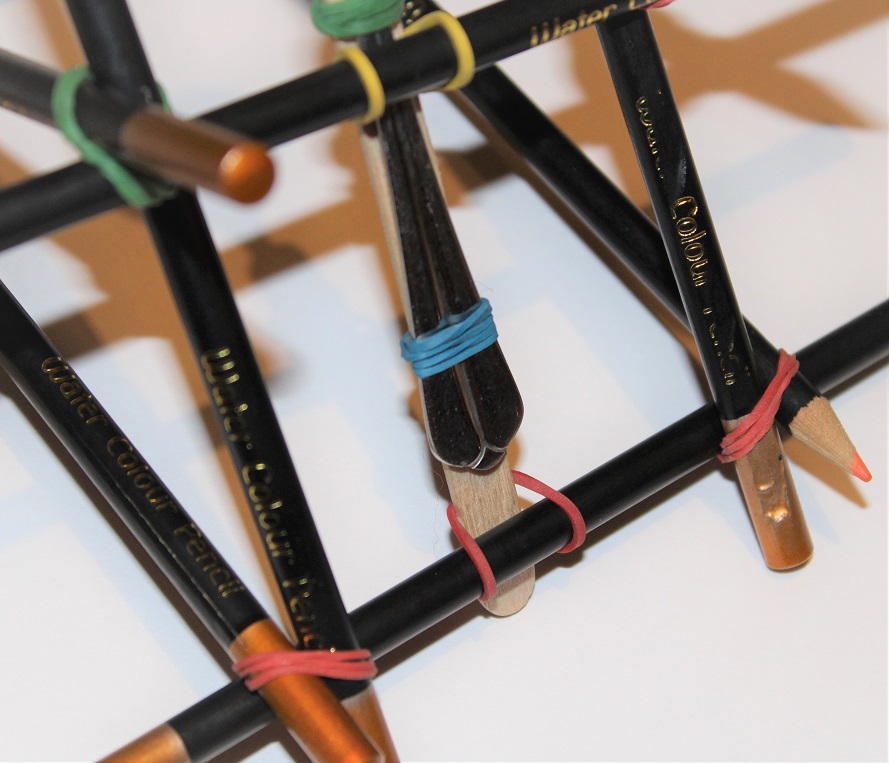 Additional Examples
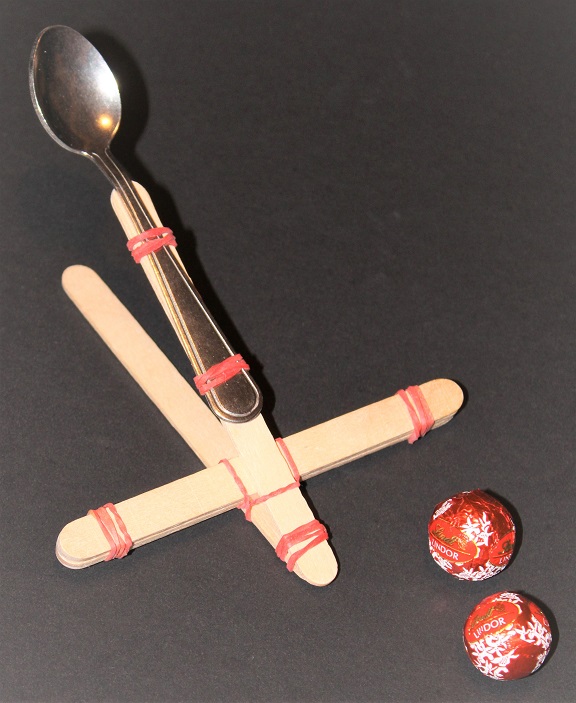 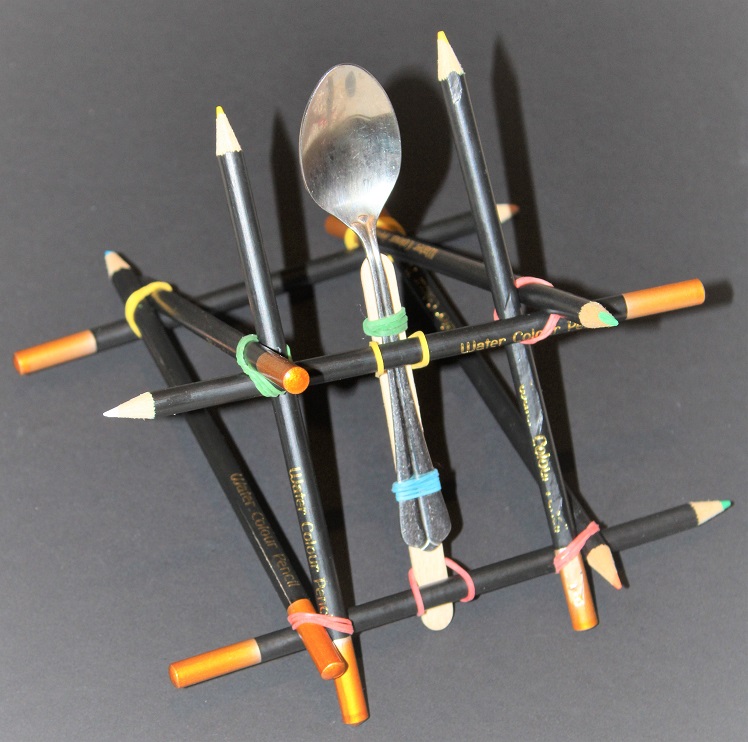 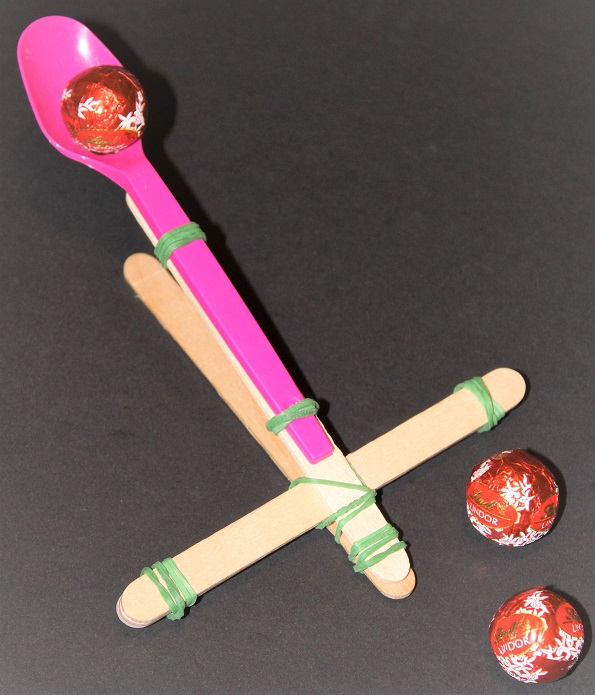